FCC-contacts / March 10th 2023
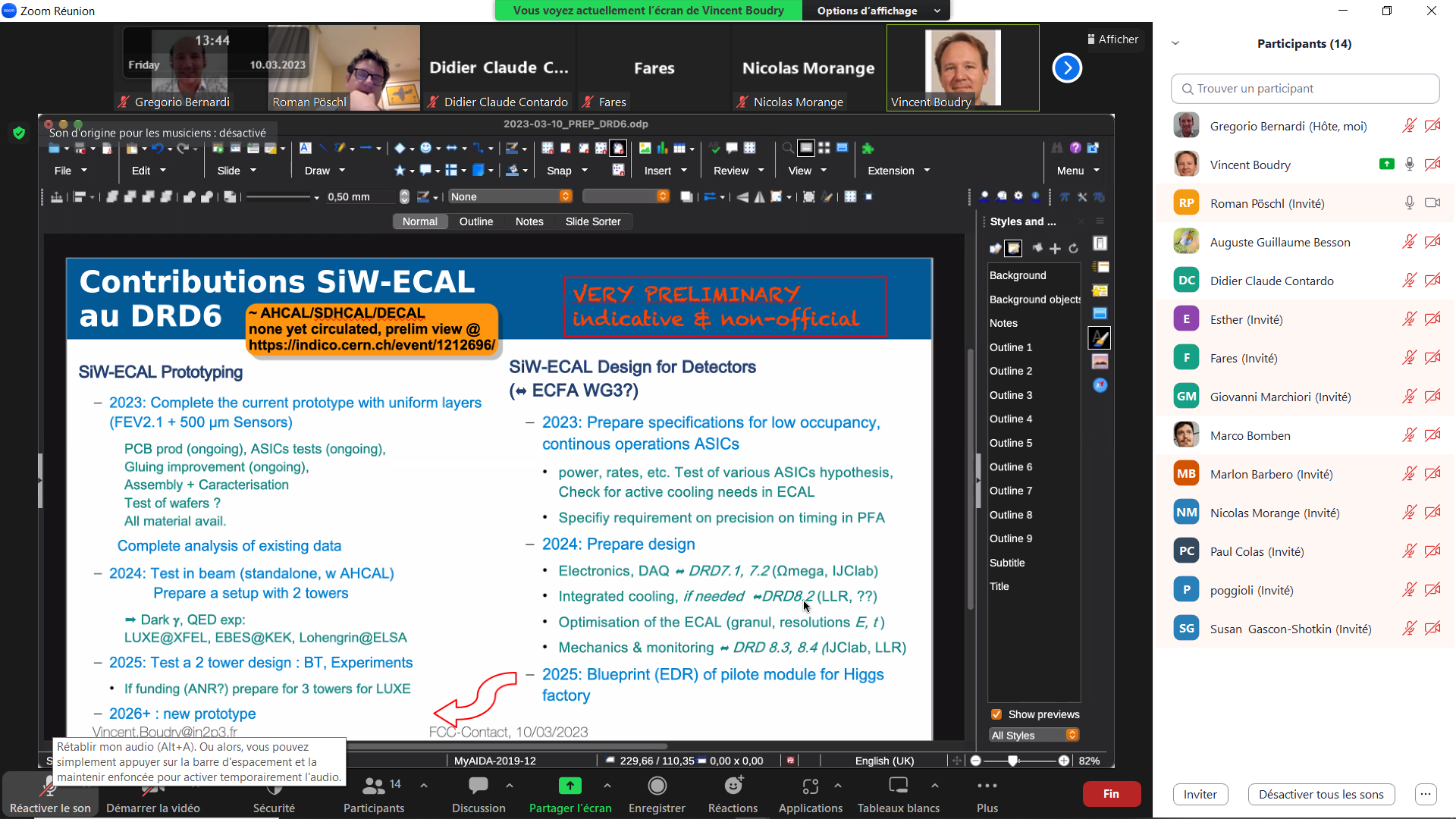 News









Tour de table
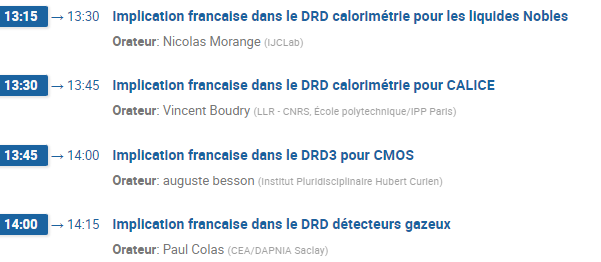 Excusés: Fairouz, Marco, Roberto, Stéphane, Ziad
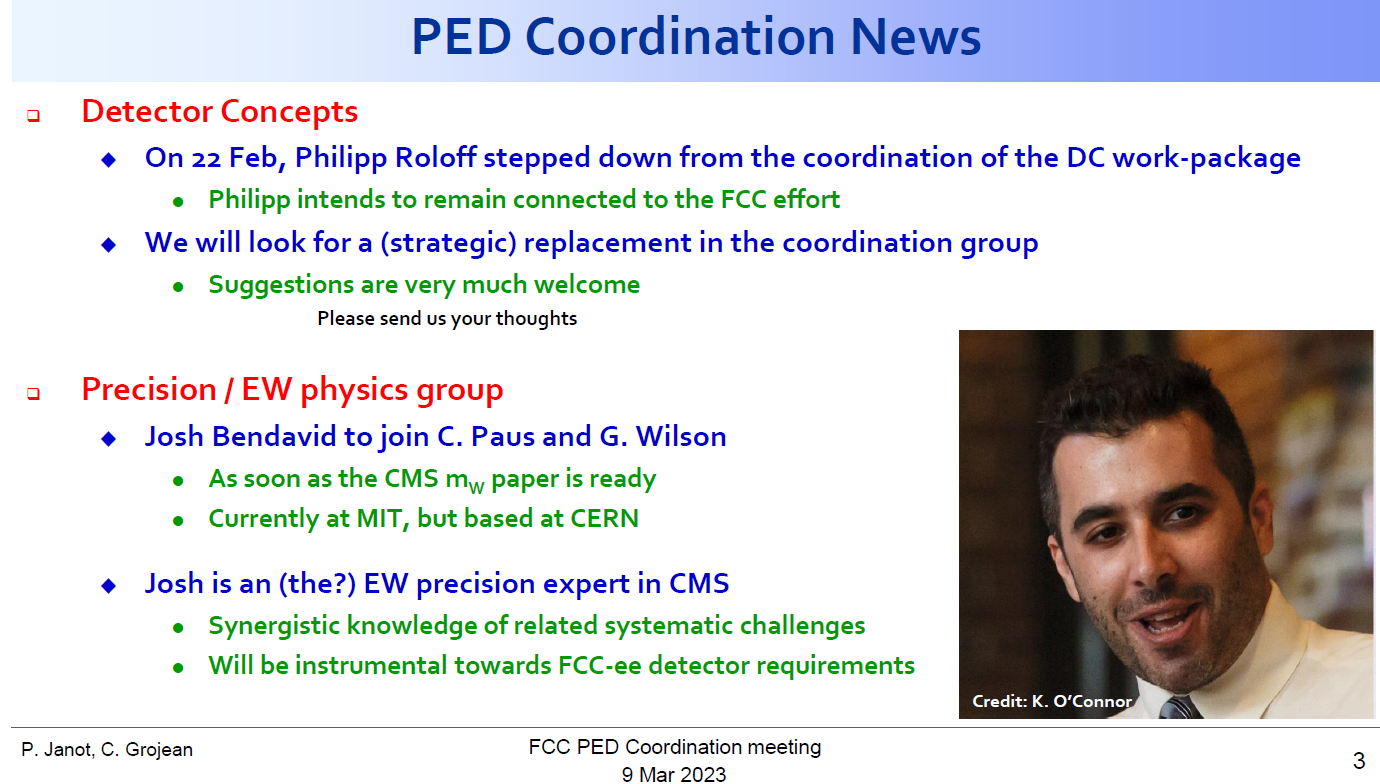 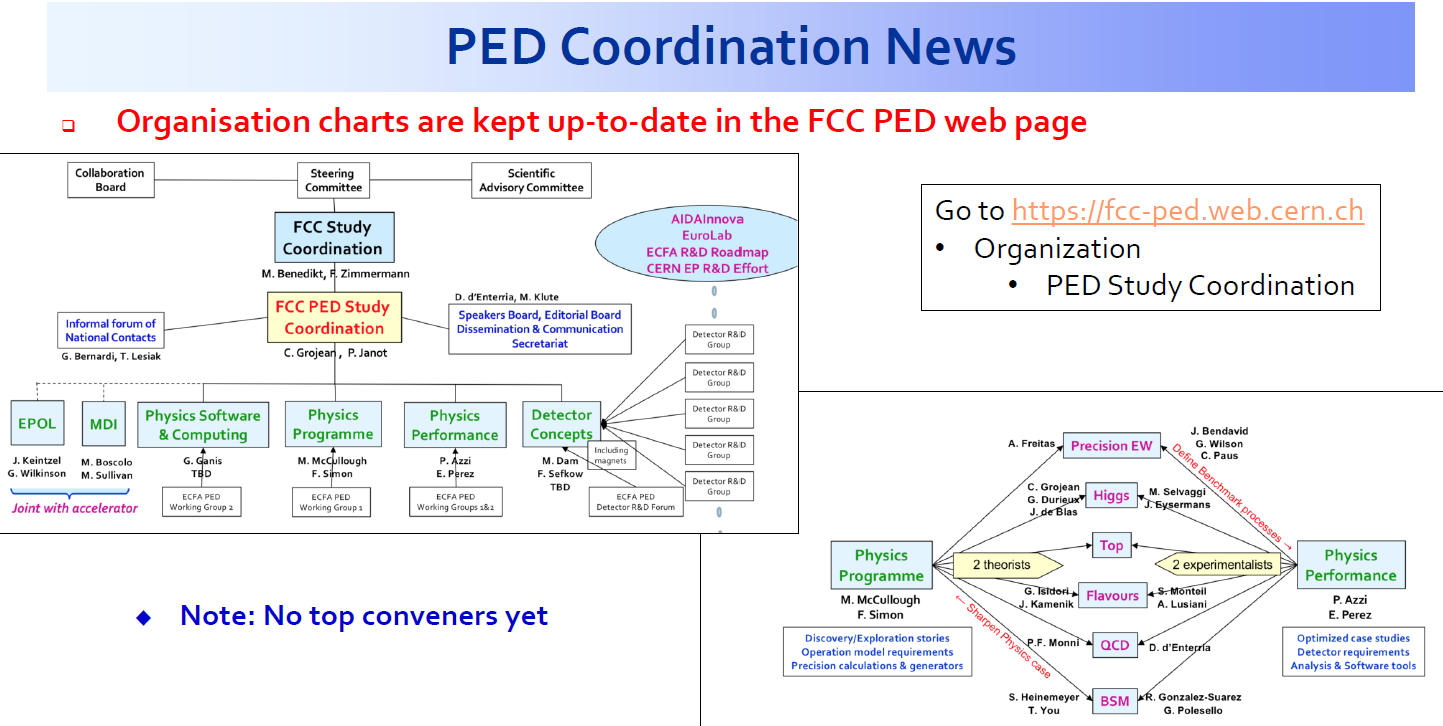 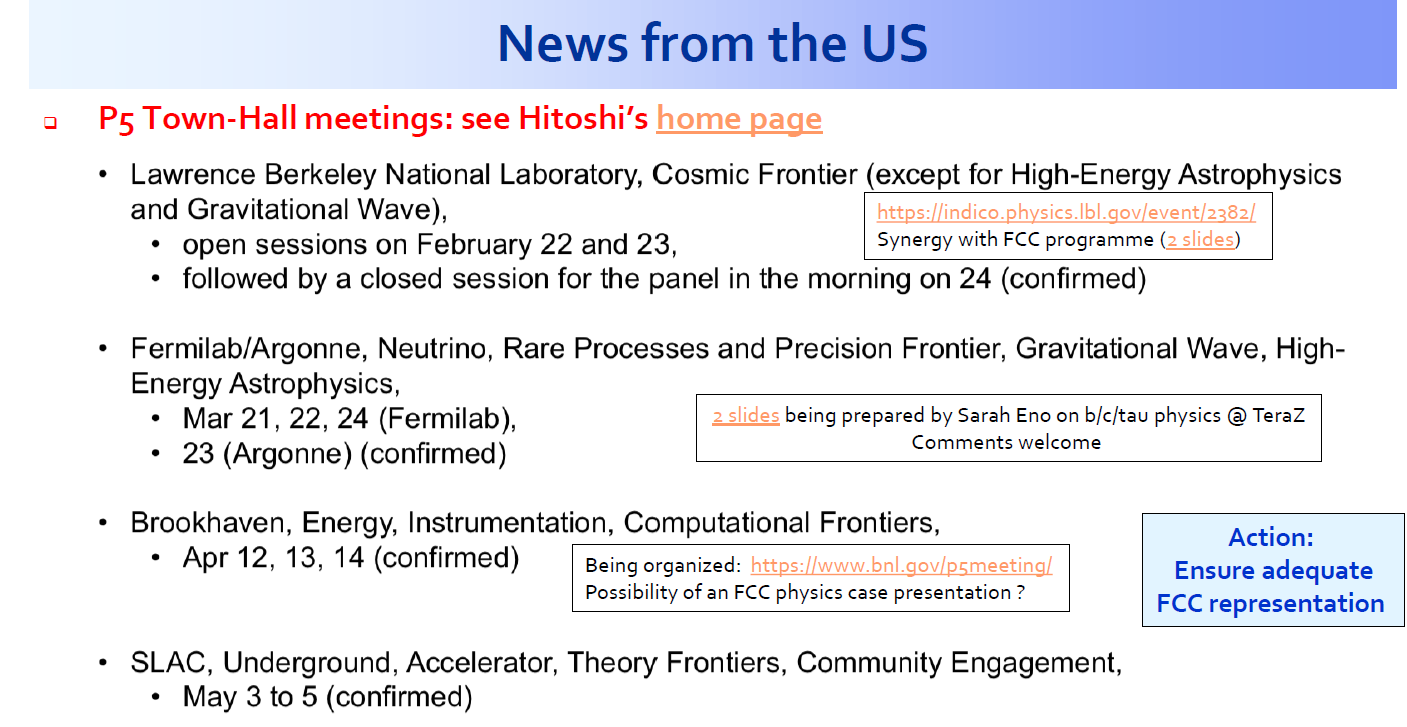 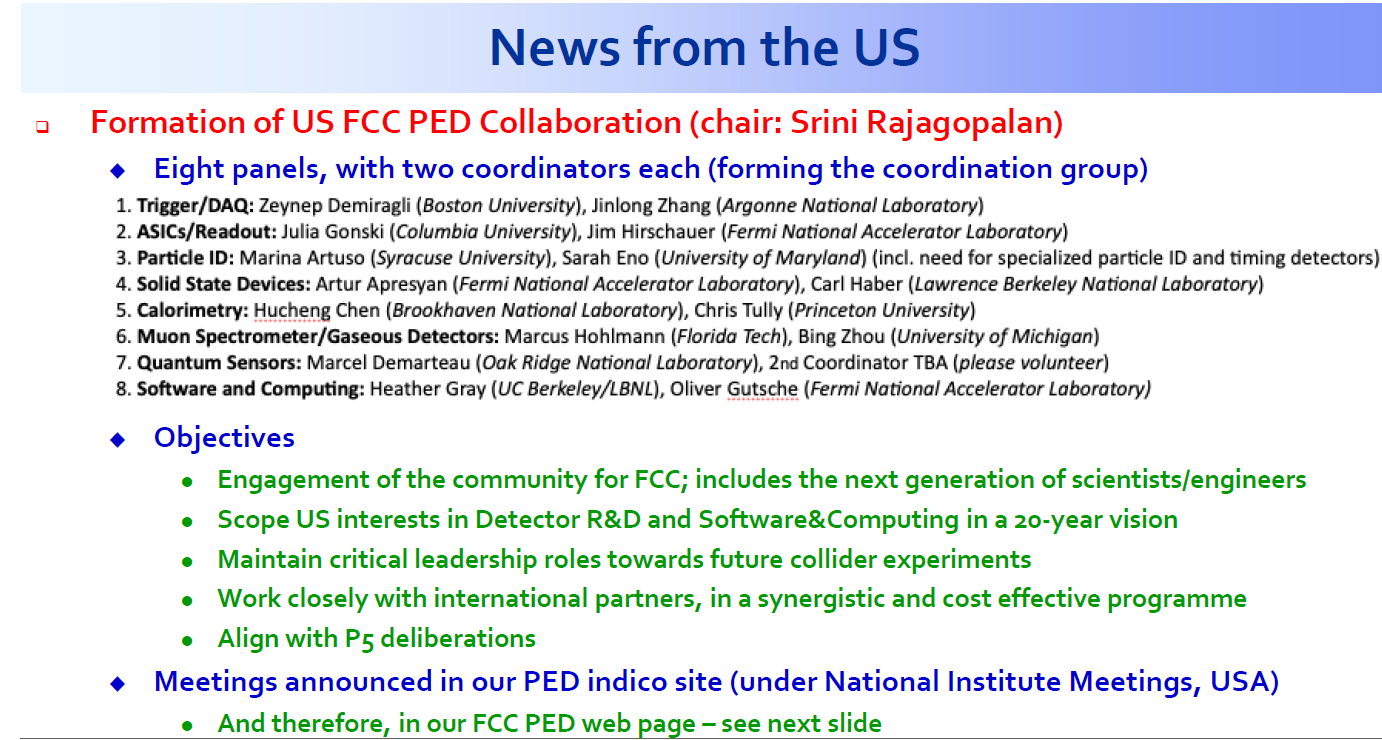 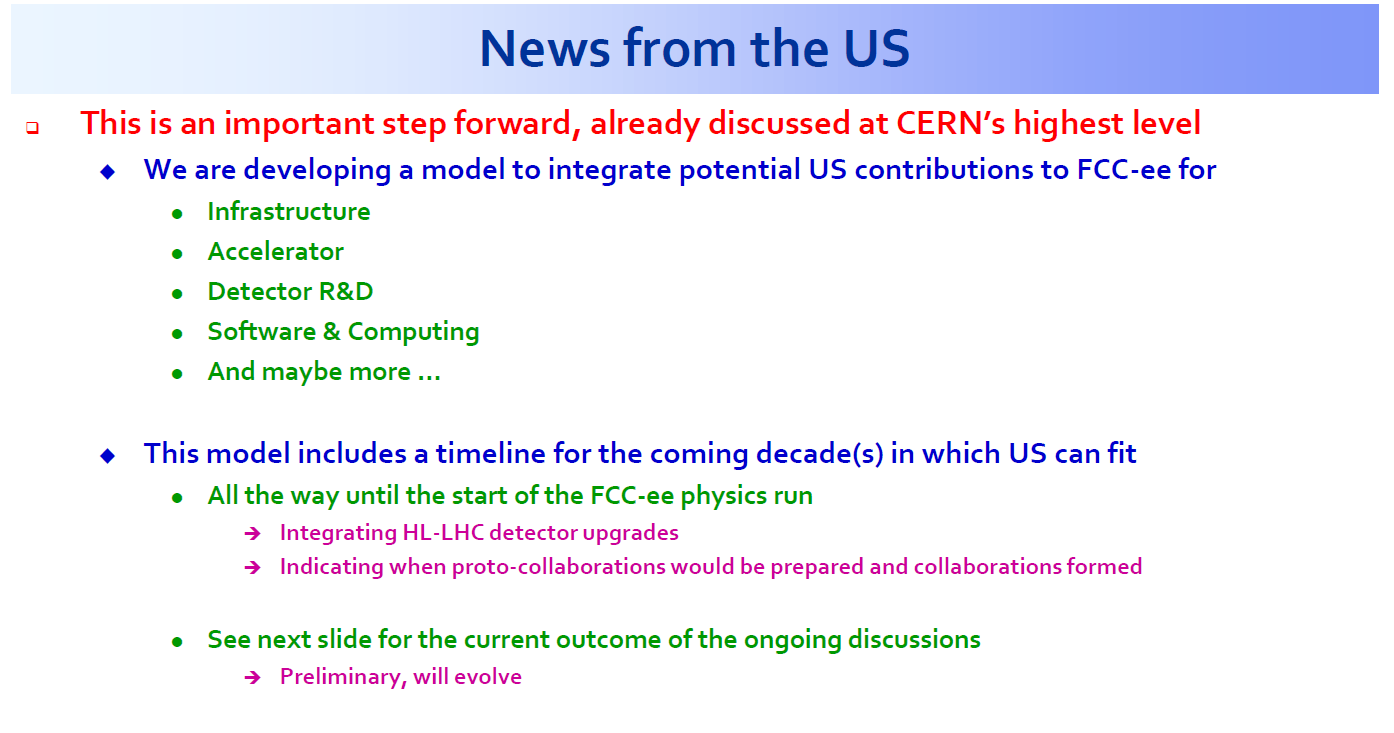 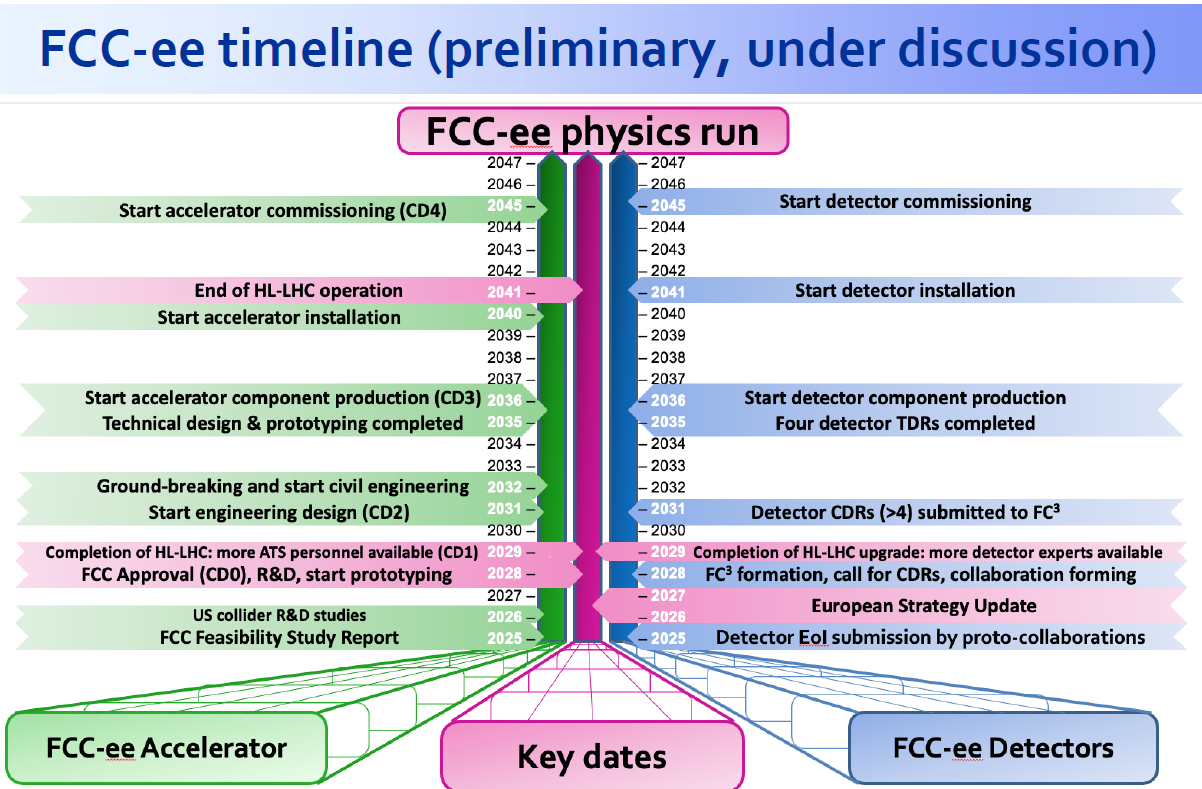 »
by«
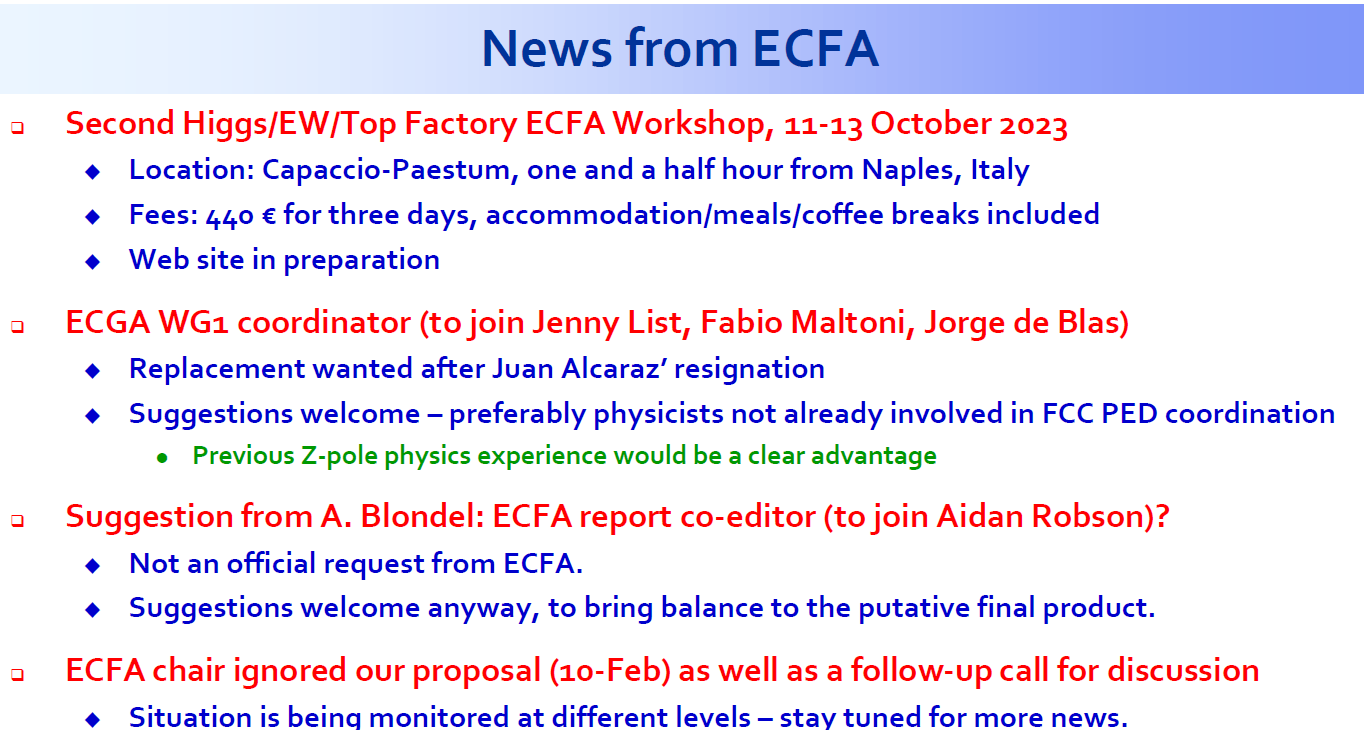 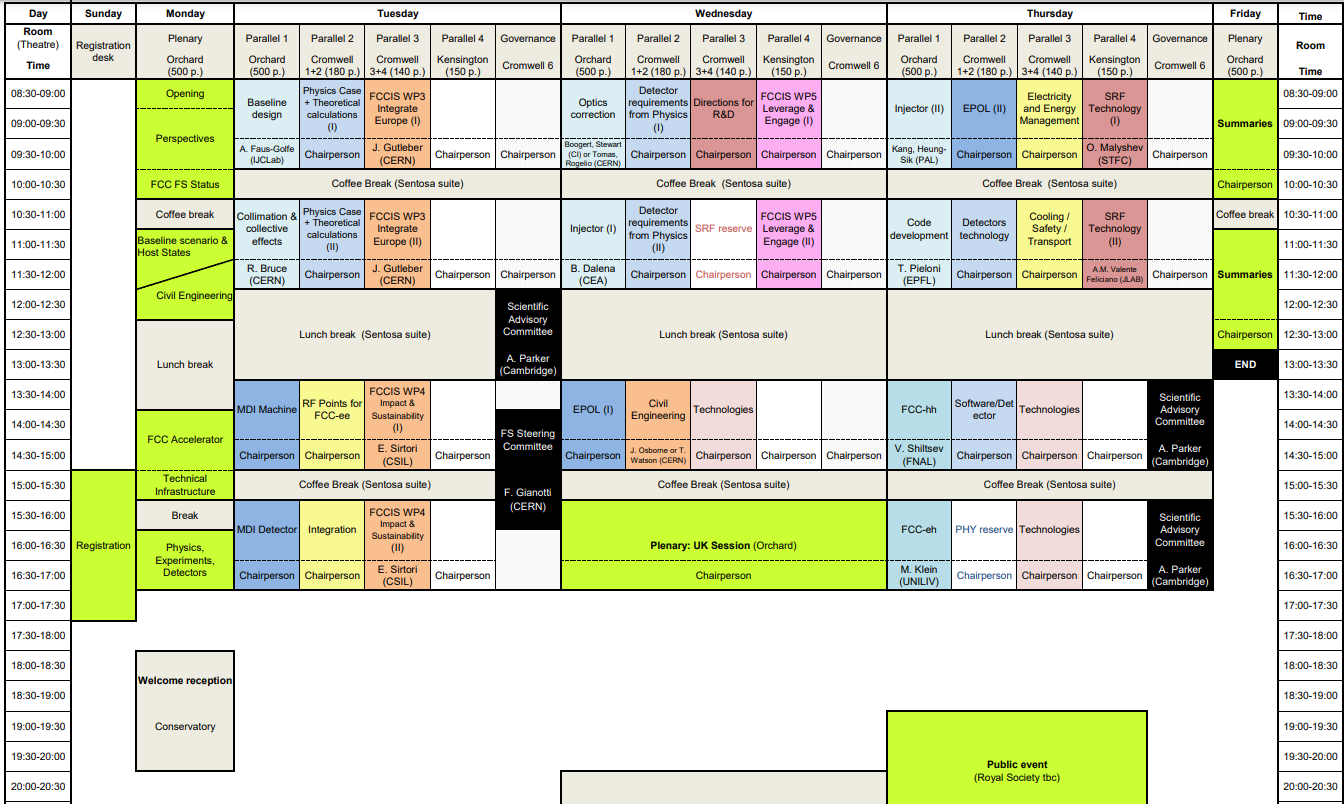 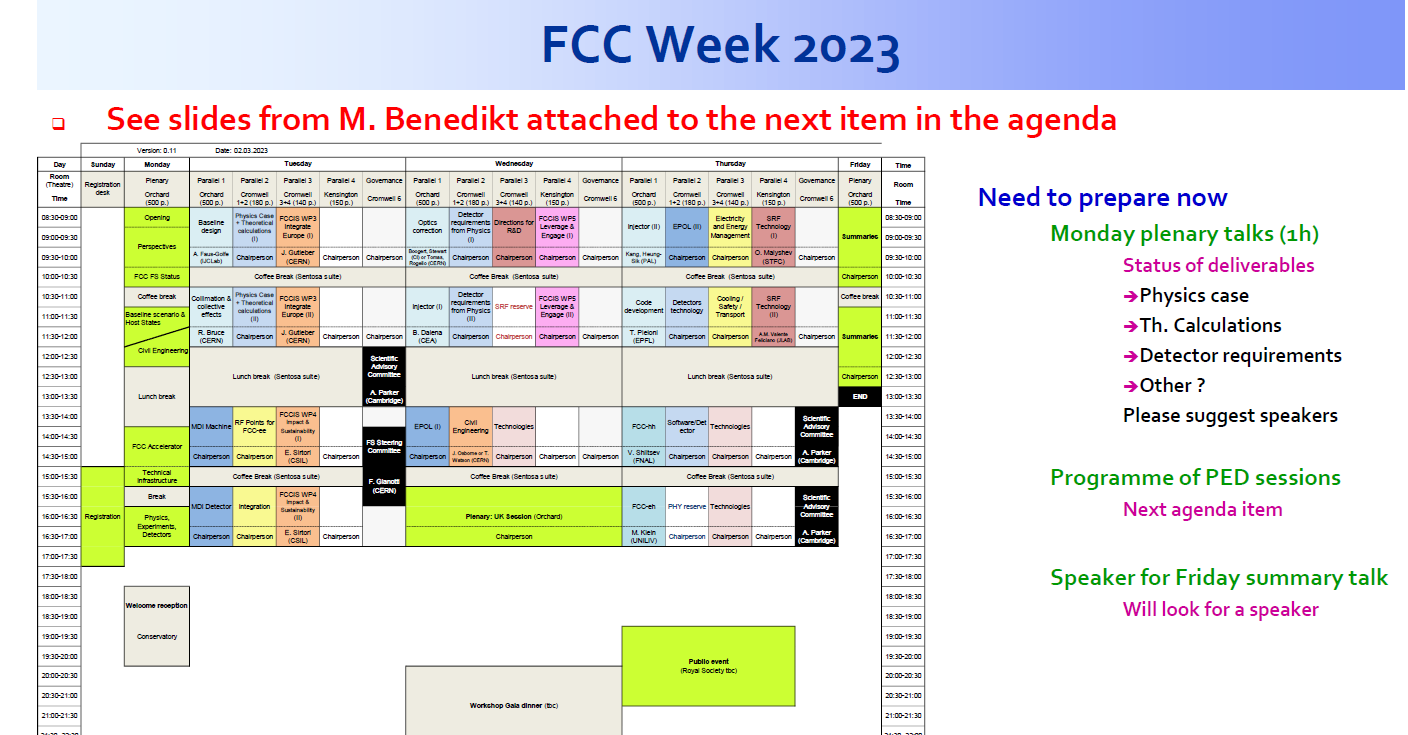 FCC week in London 5-9 June
FCC France workshop @ IPHC 22-24 Novembre
IPHC  organisera FCC France en France en 2023  du mercredi 22 au vendredi 24 Novembre


Dates  pour l’ECFA workshop-2023:  11-13 Octobre   à Paestum, à 1H30 de Naples
10
Tour de table